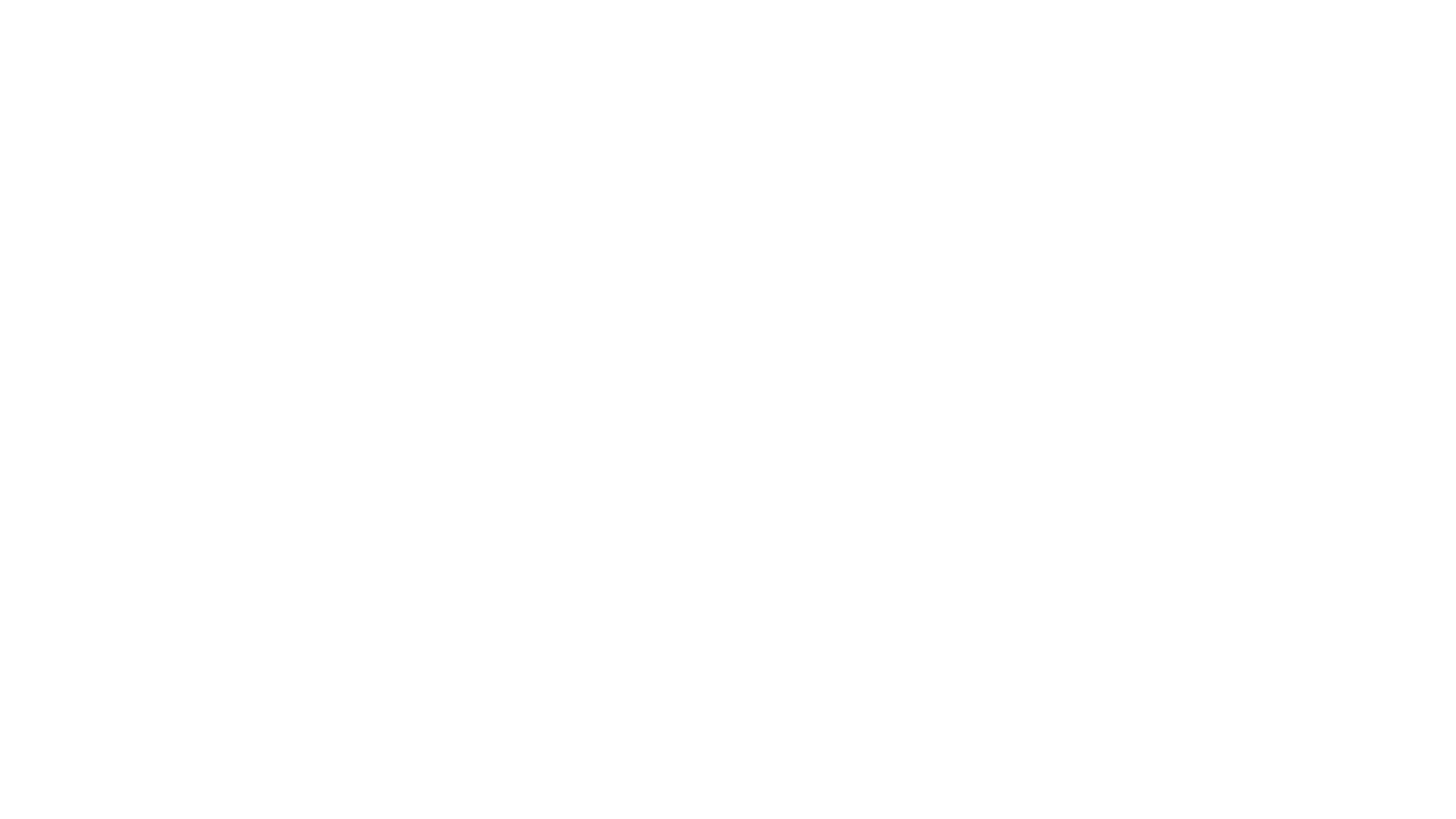 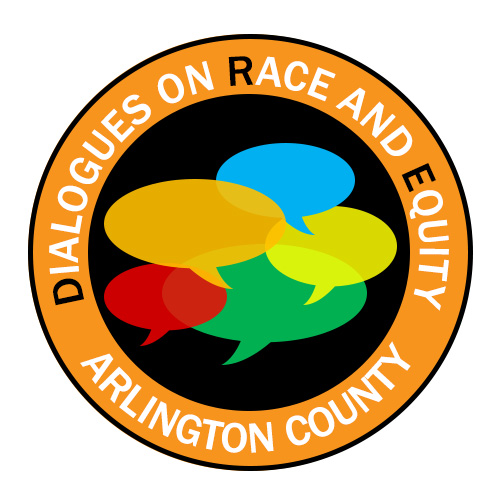 Dialogues on Race and Equity (DRE)
DRE in Our Neighborhoods:
A Discussion on Privilege
Conversation Guidelines
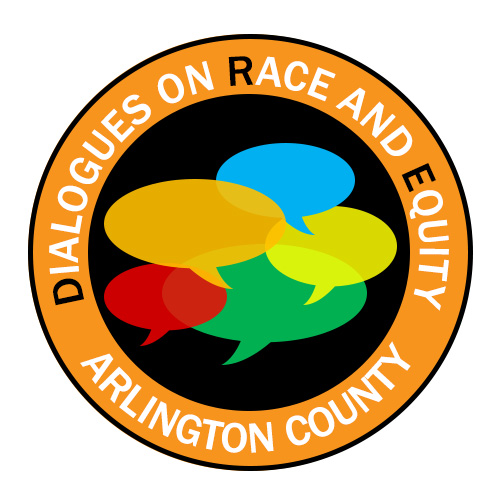 Privilege
Privilege can be defined as a set of unearned benefits given to people who fit into a specific social group because of certain aspects of their identity.  These include (but are not limited to):
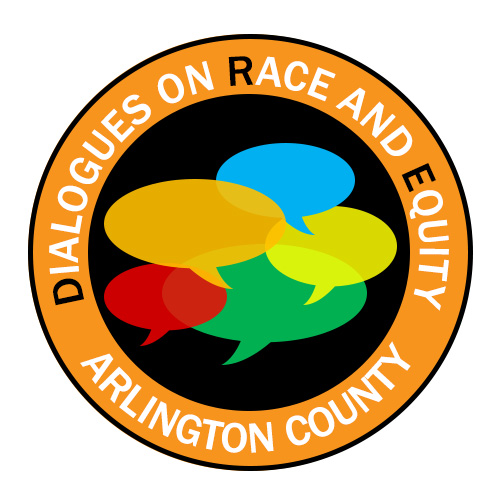 Language
Geographical location
Ability
Religion
Race
Class,
Gender
Sexual orientation
White Privilege/Advantage
White privilege (or white skin privilege) is a variety of opportunities and preferences assigned to White people because of their race, which are unavailable to people of color. These advantages bestow power on White people, whether White people intend or not.
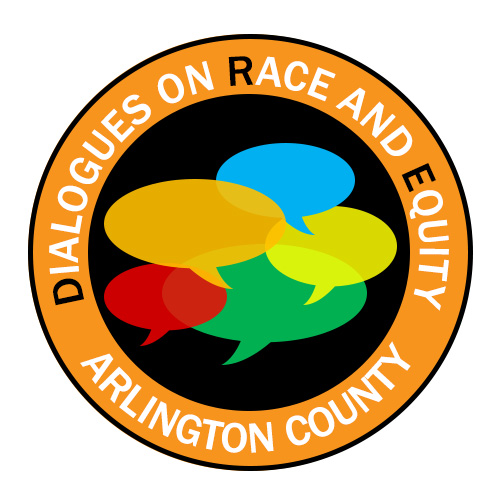 Systemic Racism/Structural Racism
Systemic Racism or structural racism involves levels of racism built right into every level of our society in ways that might surprise you. This kind of racism infects the very structure of our society.
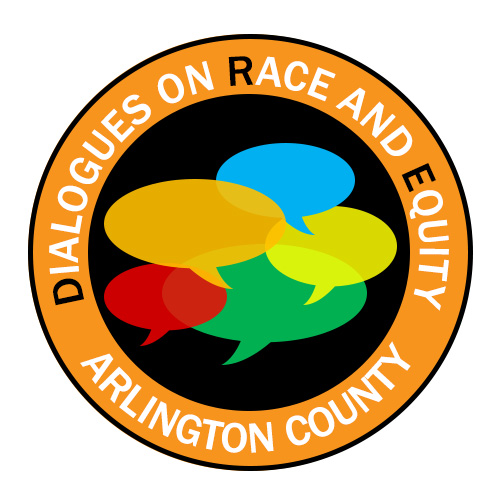 What can you do?
What is your circle of influence?  
Do you lead a company?  
Do you coach a team?  
Do you belong to a civic organization?  
Are you part of a community of faith?  
What is your superpower?
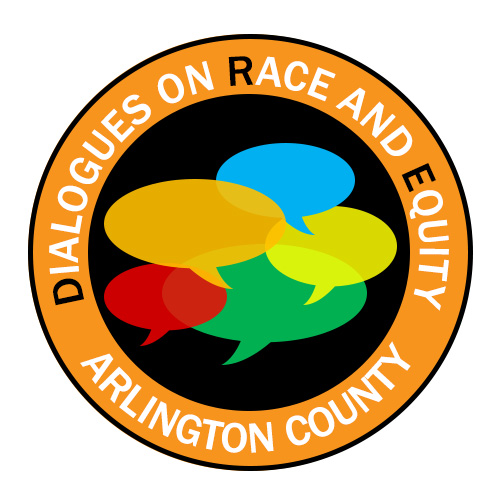